Tripartite Environmental Cooperation: Observations from a Review of TJAP(2010-2014) and the Current Climate Activities
Xianbing Liu
Climate and Energy Area, IGES
 E-mail: liu@iges.or.jp
Tel.: +81-46-855-3810
The change of TJAP priority areas
Planned activities in climate change area of TJAP
Review process of TJAP(2010-2014)
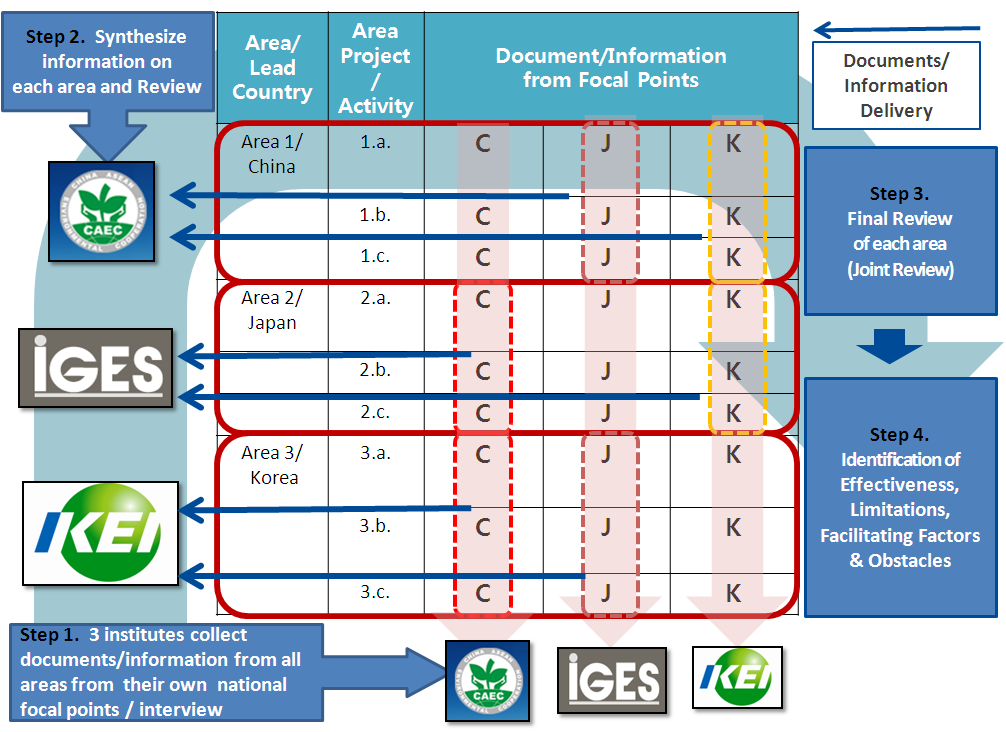 Source: TJAP review report of CAEC, IGES and KEI, March, 2015.
Overall review results and recommendations
Implementation and evaluation of climate change area
Non-TEMM activity: Low carbon training in FY2017
Source: https://www.iges.or.jp/jp/climate-energy/20171205.html
Non-TEMM activity: J-C climate policy workshop 2017
Source: https://www.iges.or.jp/jp/climate-energy/20170906.html
Non-TEMM activity: JCK carbon pricing forum 2017
Observations to the cooperation under TEMM